Fairtrade Community TalksTraining
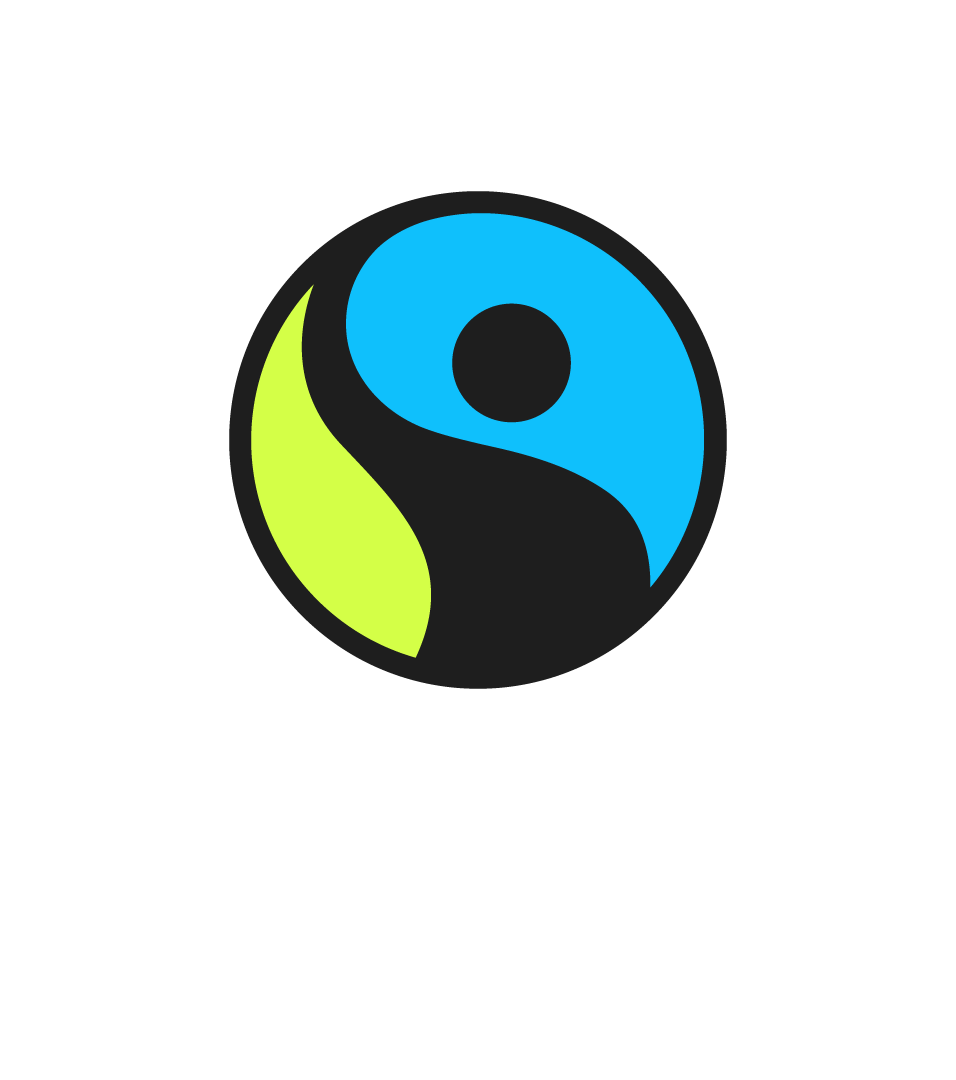 Image:  Cocoa farmer Rosine Bekoin from CAYAT co-operative, Côte d’Ivoire
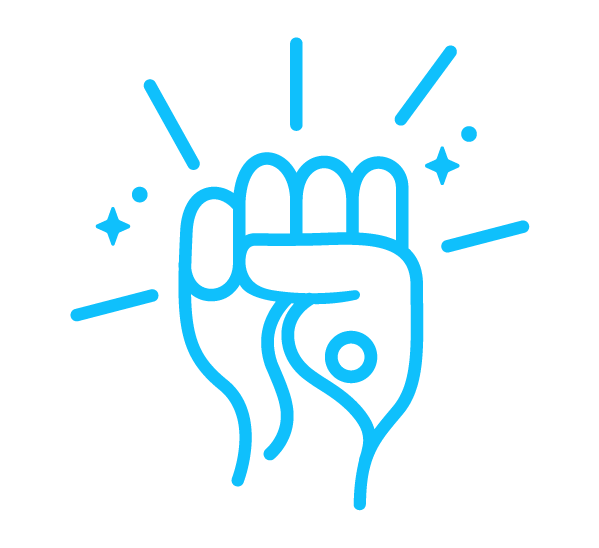 Welcome
Elena Fernandez Lee, Education Campaign Manager
Sarah Hazlehurst, Campaign Manager
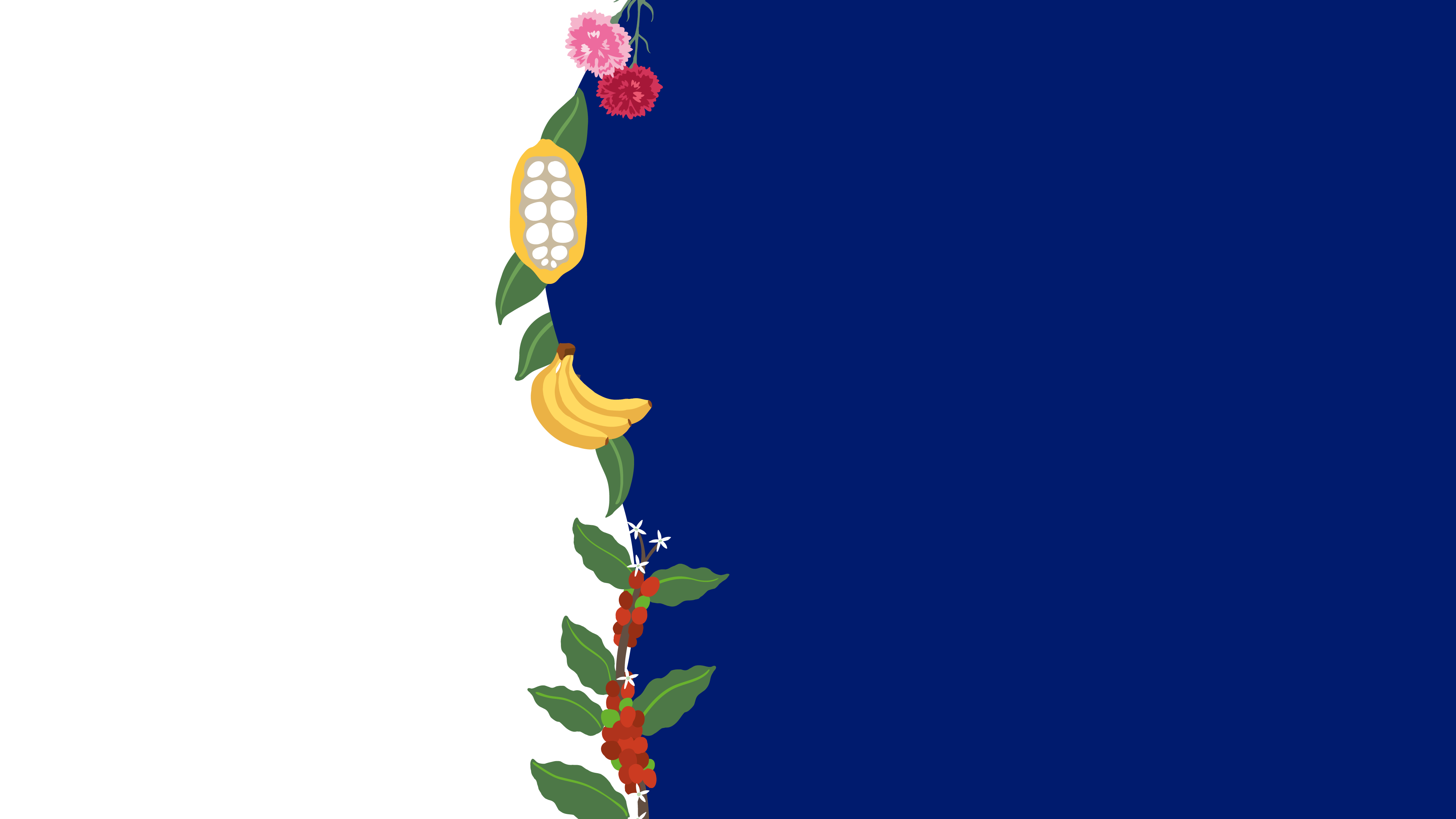 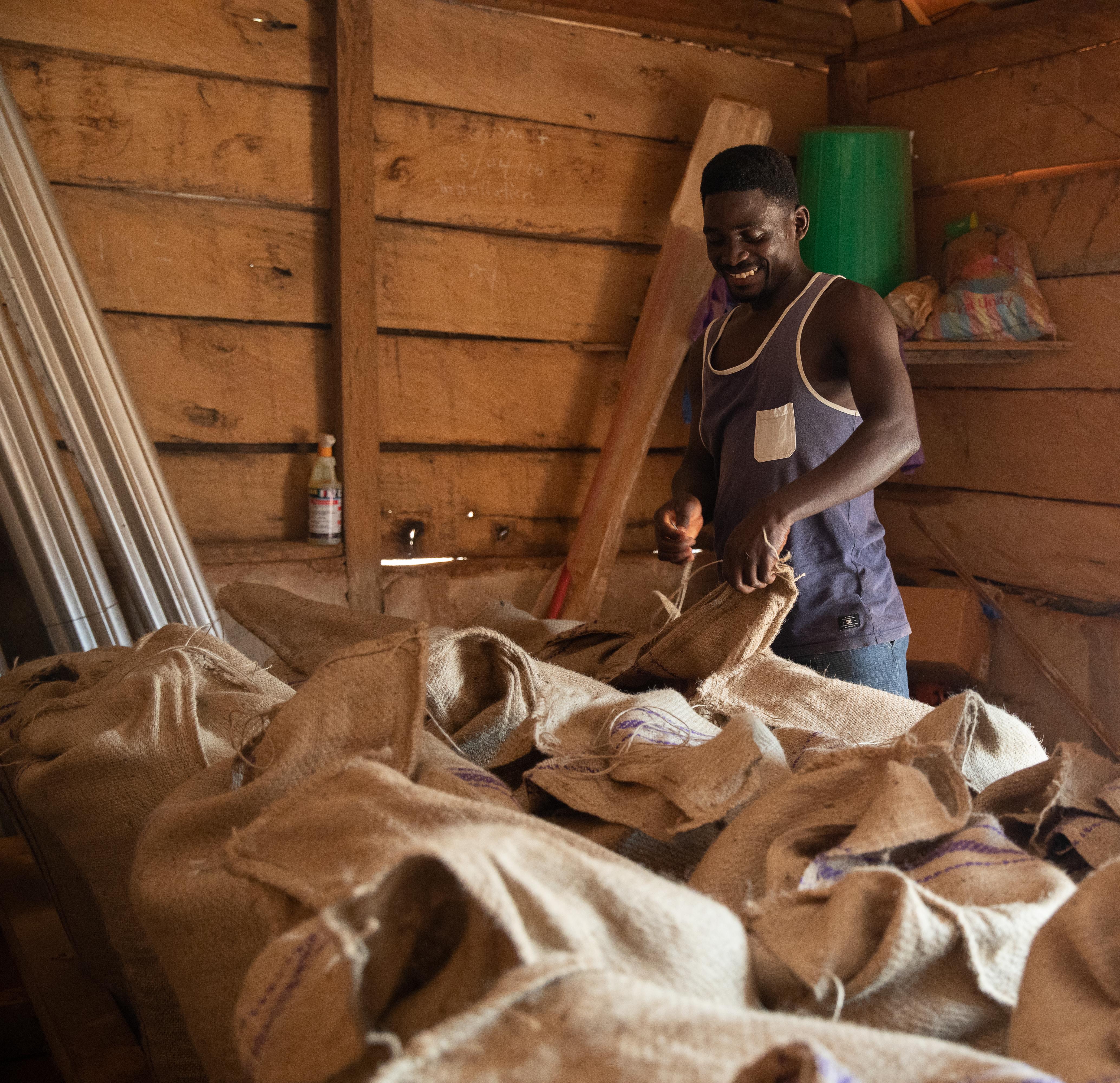 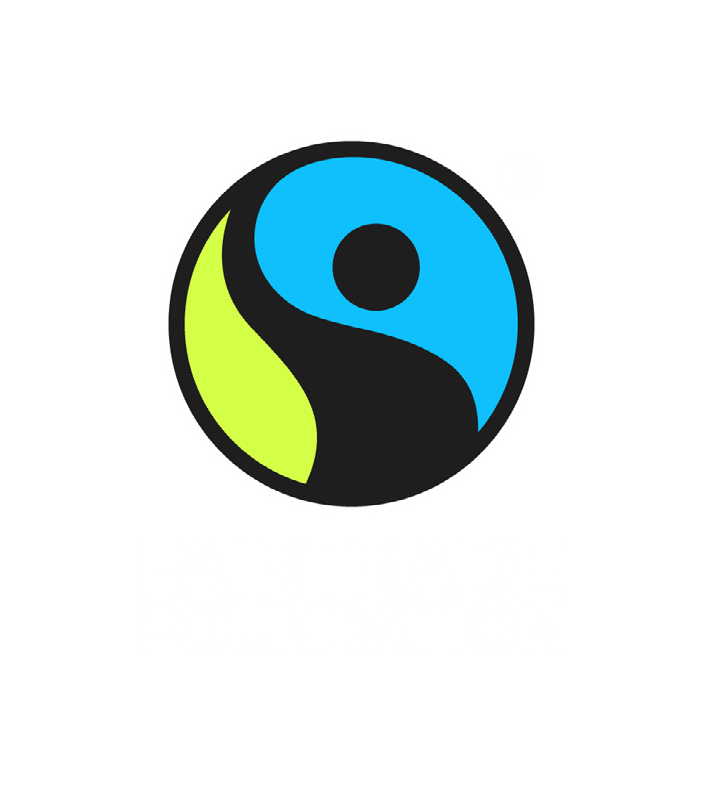 Agenda
Why are we offering this training?
Who’s our audience
How to talk about Fairtrade
	Anti racist language
	FrameWorks UK recommendations 
Presentation techniques
Storytelling
How to manage Q&A
Supporting resources
How to outreach & track events
Image: Cocoa farmer Bismark Kpabitey from Kuapa Kokoo, Ghana, stitching bags of cocoa.
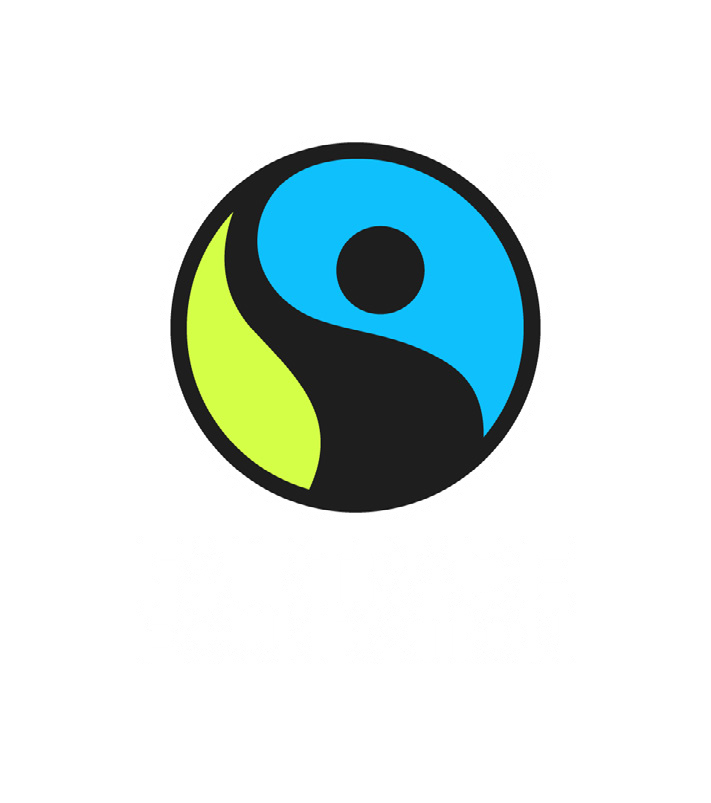 Why are we offering this training?
Popular demand
To build speaker skills and confidence amongst campaigners
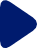 To maximize our impact and improve event experience
To make sure participants are aware of latest messaging and campaigns
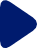 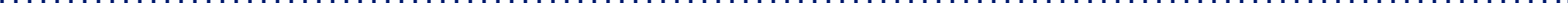 [Speaker Notes: Why are we offering this training?
Popular demand – lots of you have been in contact asking for training to help you feel more confident accepting speaker requests in schools, community groups etc.
To build speaker skills and confidence amongst campaigners – participants gain public speaking, storytelling and audience engagement skills to allow them to deliver effective and impactful talks to our audiences
To maximize our impact and improve event experience - at present we have a very limited campaigner group with very little capacity to reach Fairtrade speaker requests around the country, by training speakers we can take the Fairtrade message to a wider audience.
To make sure participants are aware of latest messaging and campaigns]
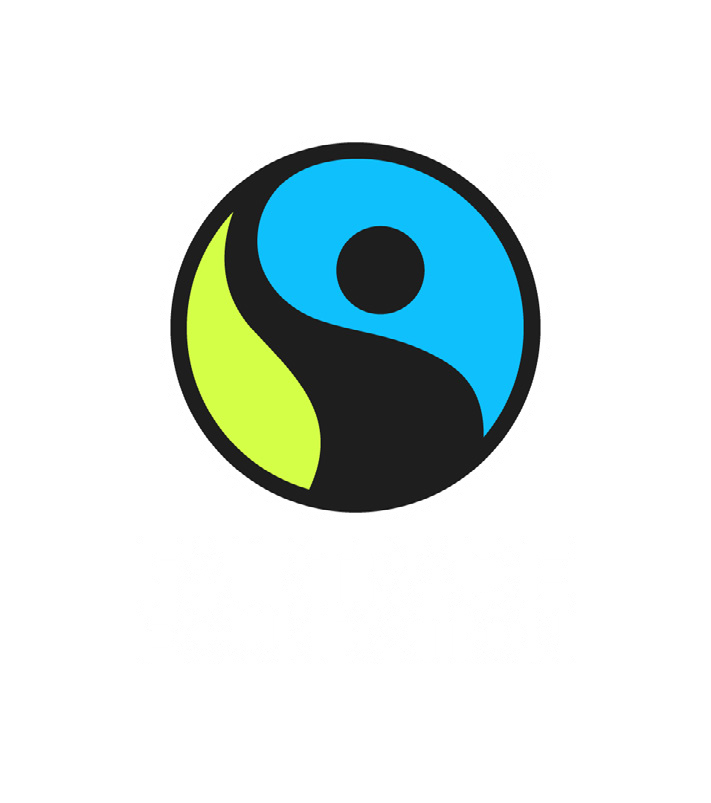 Who is the audience?
Community & faith groups
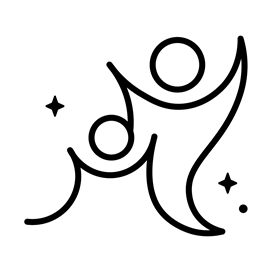 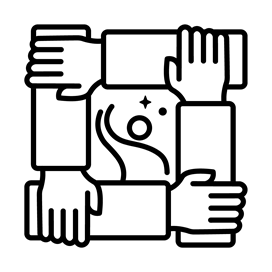 Education
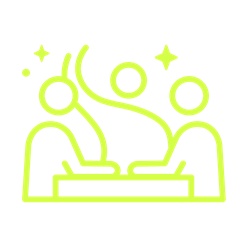 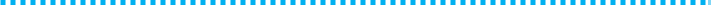 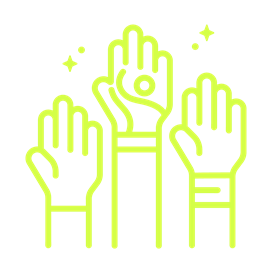 Local councils &
politicians
General public
[Speaker Notes: Our audience - With our latest campaign on tea we want to particularly reach younger audiences who may be less familiar with the Fairtrade brand.

Youth can be a key part of several audience segments, each with a unique role:
• Education: Pupils and students are direct beneficiaries—active in Fairtrade Schools, campaigns, and learning activities.
• Community Groups: Young people often join youth clubs, faith groups, or volunteer-led initiatives supporting ethical causes.
• General Public: Youth act as trendsetters and advocates, influencing peers and family through values-based choices.
• Local Councils/Politicians: Engaged youth voices can influence policy, participate in youth councils, and represent future-focused concerns.]
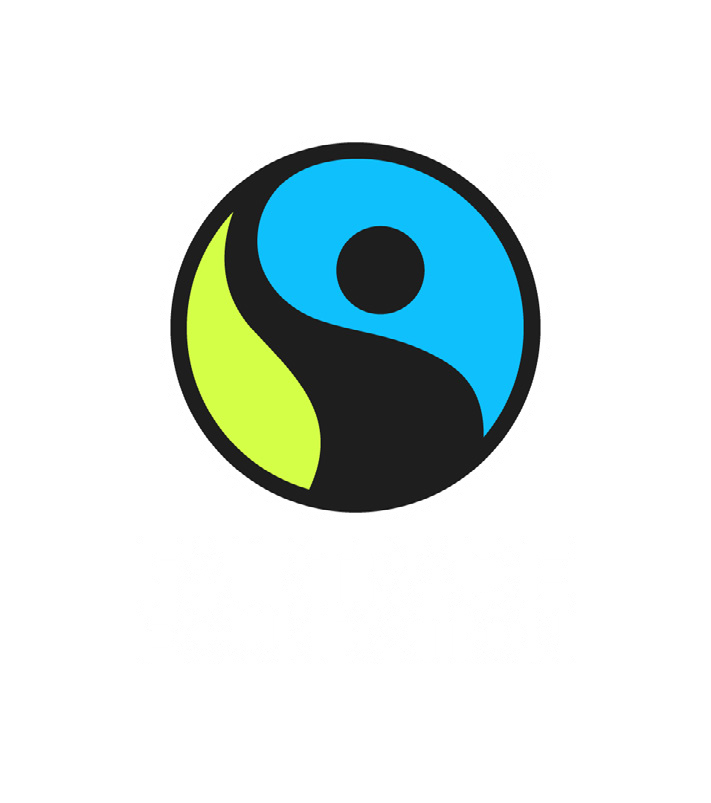 How to talk about Fairtrade – Anti-racist language
We want to talk in a way that respects everyone that we work with and that is inclusive, non-discriminatory and does not reinforce “white saviour” attitudes or the power imbalances that exist in international trade.
Be actively anti-oppressive and support equality, diversity, and 
inclusion.
Be consistent with our values across all areas of our work.
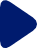 Be accessible, clear, and free of jargon.
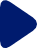 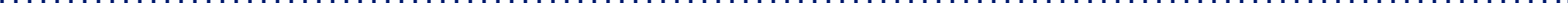 [Speaker Notes: For 30 years the Fairtrade Foundation has been at the heart of making trade fairer so that people have safe, secure and sustainable livelihoods that enable them, their communities and the planet to thrive.

We want to talk in a way that respects everyone that 
we work with and that is inclusive, non-discriminatory and does not reinforce “white saviour” attitudes or the power imbalances that exist in international trade.
It’s important to be careful to avoid: 
• words and phrases that are misleading and 
that do not reflect the Fairtrade Standards or the certification system. 
• language that is not in tune with our messages and values, including language that reflects paternalistic or colonial world views. 
• jargon, words and phrases common to Fairtrade, but not easily understood to the outside world.]
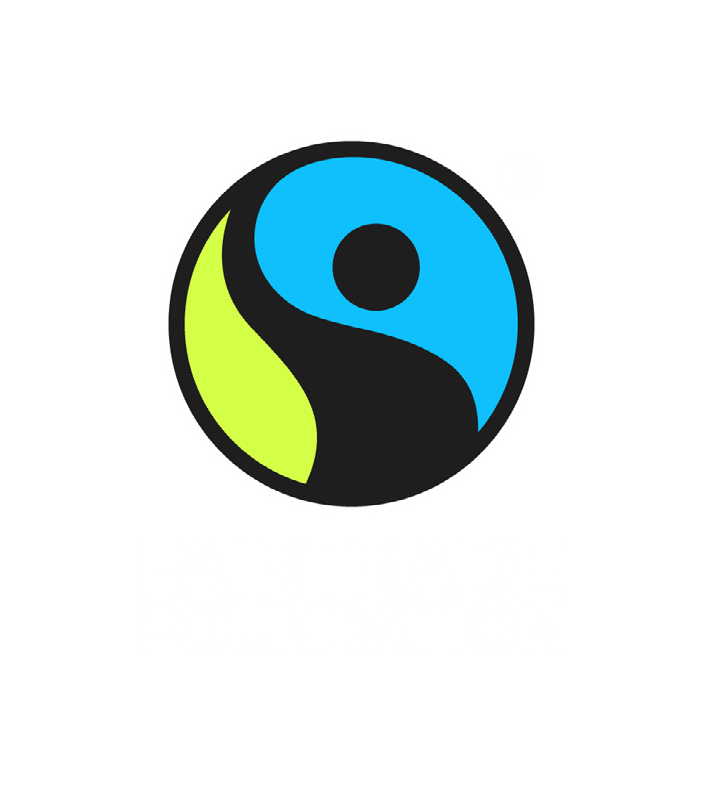 ​
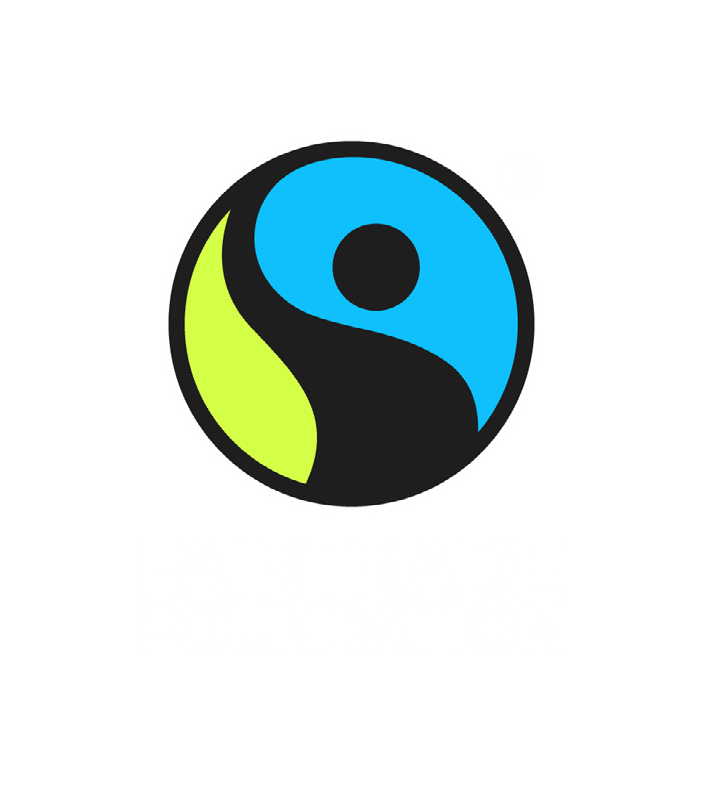 ​
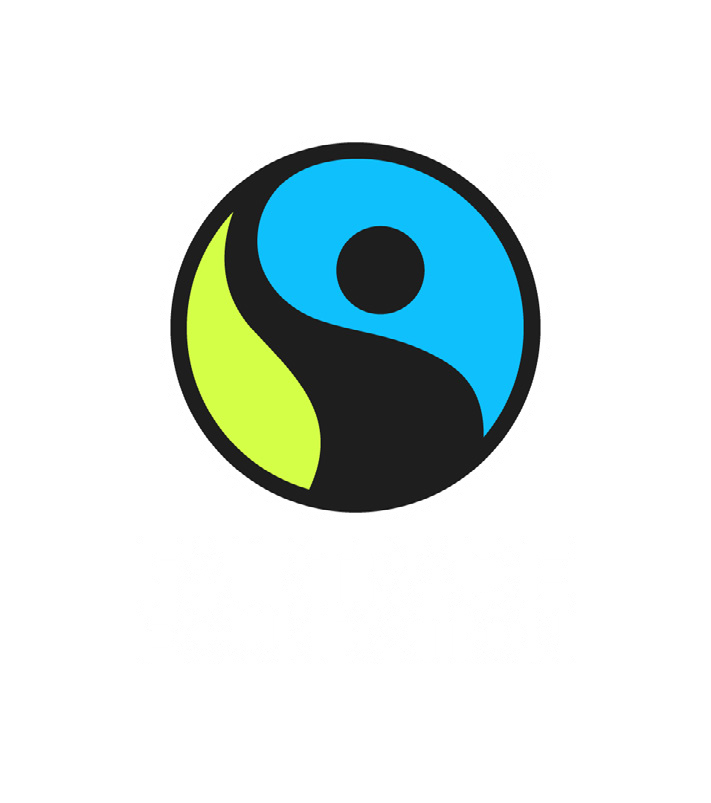 How to talk about Fairtrade – FrameWorks  recommendations
Make it about connection and collaboration
Lead with dignity
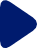 Focus on working conditions and job security and explain what they enable people to do
Make this about outcomes for families
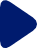 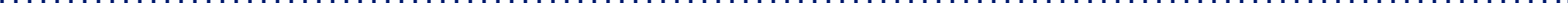 Avoid making a good vs bad binary
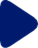 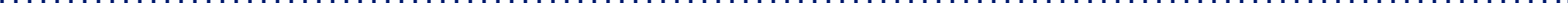 [Speaker Notes: With our latest campaign on tea The Fairtrade Foundation particularly wants to reach younger audiences who may be less familiar with the Fairtrade brand. For this reason we commissioned some work with language and messaging experts , FrameWorks UK to explore what communications approaches might increase engagement with Fairtrade. In doing this for us, they ran several consumer research groups and this is a summary of their findings and recommendations.

1 Make this about connection and collaboration - Leaning into human connection and building a sense that there are things which connect us all is a helpful way of building understanding of why people should care and act.
How to put this into practice:
1. Draw connections between people here and people working in trade by talking about the things we all need. From enough money to put healthy food on the table, to a secure job that means you know you will be able pay the rent, there are certain things we all need in life. Building on these links helps to break down psychological distance and explain why we should take action to support people on the other side of the world. This also makes it harder for people to dismiss unethical trade as for ‘someone else’ to solve. 

2. Use inclusive language. Use words like ‘we’ ‘us’ ‘our’ ‘together’ to help create a universal feeling that we’re all connected.
3. Avoid making it too sentimental. Though connection and collaboration are popular themes with people, if we push this too far, people feel it’s too twee or wishy washy, and it doesnt ring true for them.
#2 Lead with dignity
In every focus group the value of dignity cut through with people. It helped them connect their lives with the lives of people working in the trade, and was a powerful way to build understanding of why we should care about Fairtrade and the difference fairer trade can 
make to people’s lives.
How to put this into practice
1. Bring the value of dignity in early. Starting the talk with a shared value helps to give people a shared reason to care and can help build buy-in for action.
2. Reinforce the value in different ways. Talk about things like decency, being able to hold your head high to repeat and reinforce the core sentiment of the value. 
3. Talk about people instead of workers. To build on the human connection, it is helpful to use people-first language. This is about people’s lives, and the lives of their families and communities. Talking only about ‘workers’ risks dehumanising and reducing a person down to only what they do for a living.
#3 Focus on working conditions and job security and explain what they enable people to do
 When discussing why fair trade is needed, expanding the conversation beyond fair pay to also talk about working conditions and job security was a particularly powerful way of building understanding of the issues facing people working in the tea trade, and building buy-in for the need for change.

#4 Make this about outcomes for families 
The most productive messages described what improving people’s pay and conditions will achieve, particularly what it means for families and the wider community.
How to put this into practice
1. Explain what fair pay, good working conditions and job security enable people to do. Talk about how a fair wage and fair conditions are ones which enable people to pay their rent, put food on the table and send their children to school.
2. Reference the wellbeing that comes with having a safe and secure job. And how having peace of mind has a knock-on effect to people’s health, their families’ lives and their ability to plan for the future.
3. Avoid talking about fair pay without mentioning conditions and/or job security. 
When references to fair pay stood alone, they were more easily dismissed and failed to build understanding of the issues .
4. Talk about decent pay. Fair pay can be taken to mean different things. Consider instead using words like decent which link back to the value of dignity and are less loaded with different meanings. Combine this with describing what decent pay enables you to do.
#5 Avoid making a good vs bad binary
To help overcome scepticism, we need to avoid triggering binary thinking. Participants resisted the idea that some things are fair and some unfair, or ethical and unethical. We should avoid implying fair trade is the ‘right’ or ‘perfect’ way of doing things and instead talk about fair trade being a better way.
How to put this into practice
1. Talk about buying Fairtrade as supporting a bettertrade system. Explicitly use words like better, improve, strengthen etc to talk about what buying Fairtrade will help to achieve.
2. Talk about buying Fairtrade as one of the steps people can take alongside other actions like lobbying the government. Avoid implying that buying Fairtrade products is the only change that needs to happen to fix international trade.]
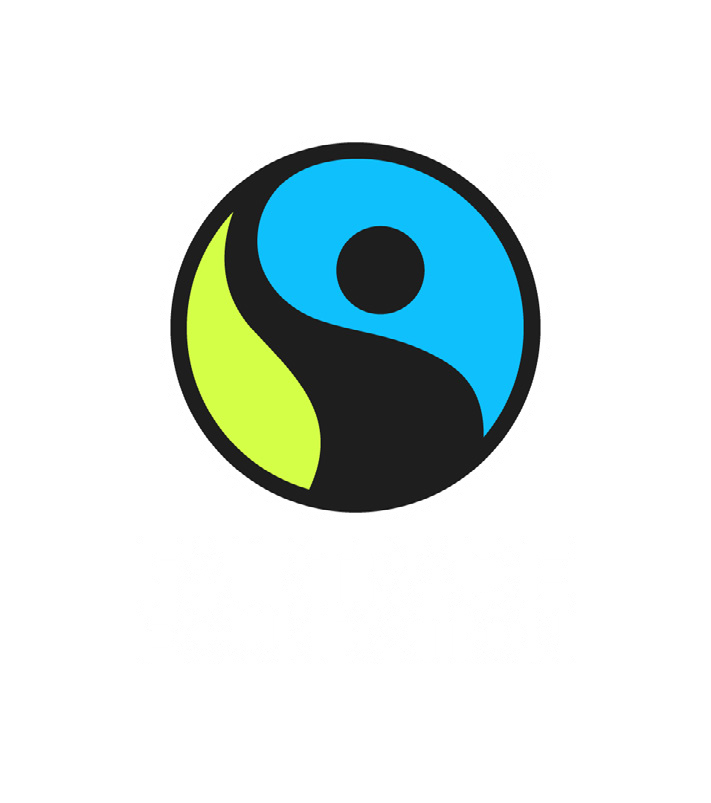 Presentation techniques
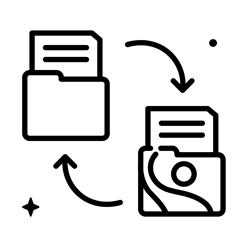 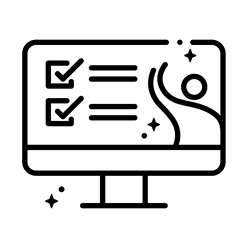 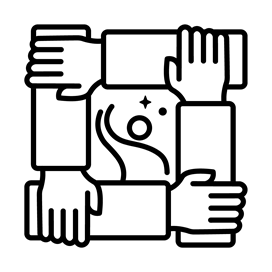 Storytelling
Clear structure
Visual aids
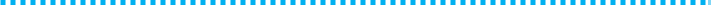 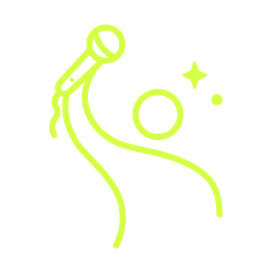 Body language
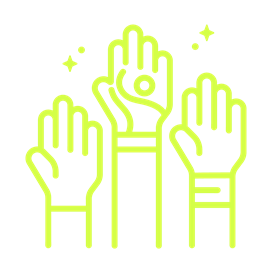 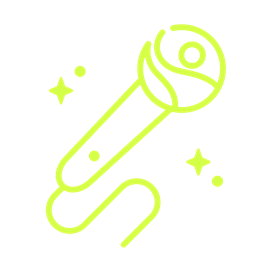 Tone, pace and volume
Audience Interaction
[Speaker Notes: 1. Clear Structure – Organize your presentation with a strong introduction that outlines what you'll cover, followed by a clear development of your main points, and a strong conclusion that summarises key takeaways. This helps the audience follow along and stay focused. 
Use our ready made resources!
2. Visual Aids – use our PowerPoints to support your presentations.
3. Storytelling – Engage the audience with real-life examples, anecdotes and quotes, we have included many of these in our presentations and supporting materials. This humanizes your message and helps the audience connect emotionally, making the content more memorable.
4. Body Language – Positive body language can build trust and keep your audience engaged. Use gestures to emphasize points, maintain eye contact to create a connection, and move around the space to keep the energy up.
5. Vocal Variety – Changing your pitch, tone, pace, and volume helps to maintain interest and prevent monotony. Slow down for emphasis, speed up to create excitement, and use pauses to give the audience time to absorb key points.
6. Audience Interaction – Encourage questions, invite feedback, or even ask your audience for input during the presentation. This fosters engagement and makes the session feel more like a two-way conversation, increasing focus and retention.]
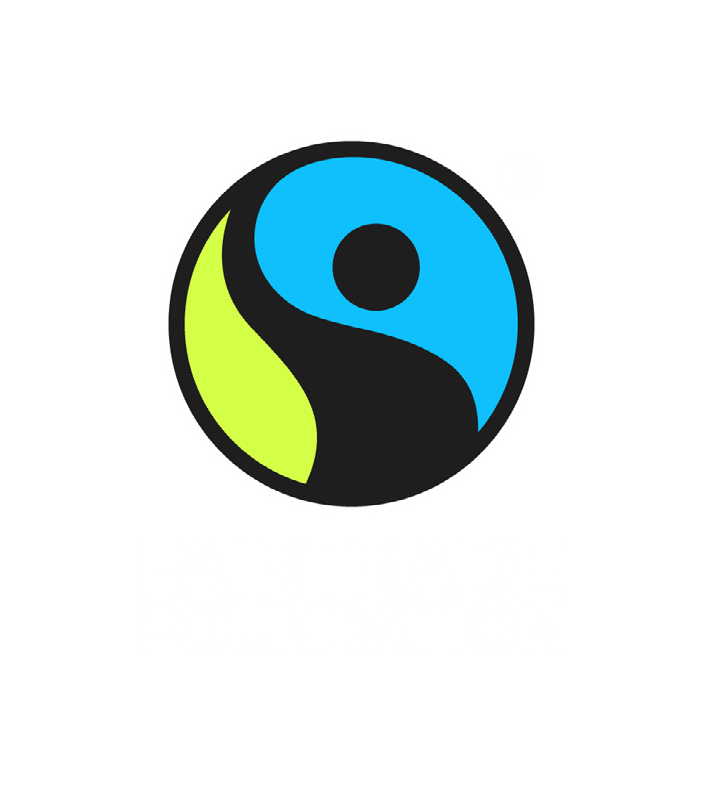 Storytelling is the more powerful way to put ideas into the world
						Robert McKee
‘
‘
​
[Speaker Notes: Storytelling is important because it’s one of the most powerful ways to connect, teach, and inspire. At its heart, storytelling is about connection and understanding. Through stories, people can share experiences and insights, fostering empathy and understanding across different cultures and societies.
In our talks storytelling

1. Makes Information Memorable
Facts alone are easy to forget, but stories stick. Our brains are wired to remember narratives much better than raw data.

2. It Builds Emotional Connection
A good story helps the audience feel what you’re saying—not just hear it. Emotion creates empathy, and empathy drives action.

3. It Simplifies Complex Ideas
Stories can break down complicated topics into something relatable and understandable. People connect with people, not abstract issues.

4. It Builds Trust and Credibility
Personal stories show authenticity. When you share your experiences, it helps the audience trust you and see your passion.

5. It Inspires Action
Great stories can motivate people to care, change their perspective, or get involved—perfect for campaigns and teaching.

The beauty of storytelling lies in its ability to act as a bridge between cultures. Stories have the power to transcend geographical and cultural boundaries, creating a shared human experience. When people from different cultures share their stories, it fosters understanding and respect, breaking down stereotypes and prejudices. This exchange of narratives enables individuals to see the world from different perspectives, promoting cultural diversity, a sense pf global community and understanding.]
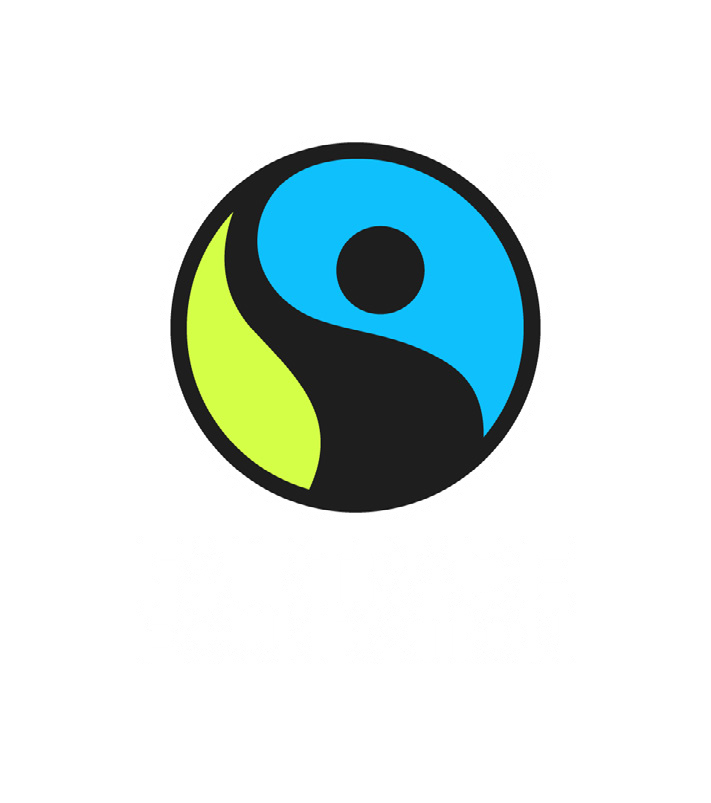 How to manage Q&A
https://www.fairtrade.org.uk/what-is-fairtrade/faqs/
What is the Fairtrade Minimum Price?
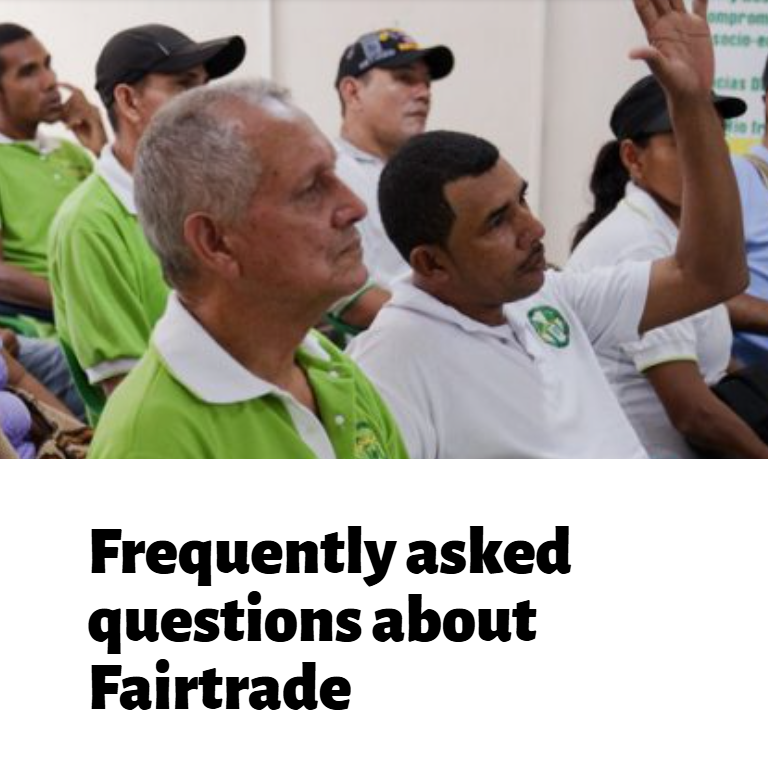 What is the Fairtrade Premium?
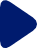 How is Fairtrade funded?
How many Fairtrade products are there in the UK?
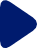 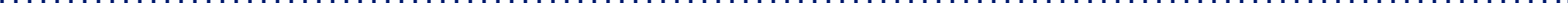 How big the UK Fairtrade market?
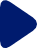 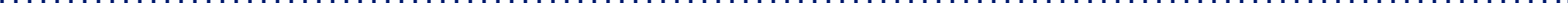 [Speaker Notes: Our website has a wealth of Fairtrade information with lots of in-depth responses to wider FAQs Frequently asked questions about Fairtrade - Fairtrade 

Some regular FAQs include:
What is the Fairtrade Minimum Price?
The Fairtrade minimum price defines the lowest possible price that a buyer of Fairtrade products must pay the producer. The minimum price is set based on a consultative process with Fairtrade farmers, workers and traders and guarantees that producer groups receive a price which covers what it costs them to grow their crop. When the market price is higher than the Fairtrade minimum price, the trader must pay the market price.
What is the Fairtrade Premium?
It’s what makes Fairtrade unique. It’s an additional sum of money paid on top of the Fairtrade minimum price that farmers and workers invest in social, environmental and economic developmental projects to improve their businesses and their communities. They decide democratically by committee how to invest the premium. If you are interested in learning more about the Fairtrade Premium, there is a webpage that goes into more detail: Read more about how the Fairtrade Premium works.
How Fairtrade is funded
The Fairtrade Foundation receives a licence fee, paid by companies using the FAIRTRADE Mark on their products, which constitutes over 85% of the Fairtrade Foundation’s income. The licence fee covers the cost of monitoring and certification which underpins the independent guarantee offered by the FAIRTRADE Mark.Donations from passionate supporters of Fairtrade, as well as grants from organisations working with us to make trade fairer, are an essential part of the Fairtrade Foundation’s income, making up to 10% of our income.We receive grants from DFID (Department for International Development), the European Commission, Comic Relief, and a host of other grantmakers. We also receive donations from individual supporters, schools, faith groups, workplaces, Fairtrade Towns and other community organisations.
How many Fairtrade products are there in the UK?
Thousands! We have licensed over 6,000 Fairtrade certified products for sale through retail and catering outlets in the UK. Explore a selection of Fairtrade products on our Buying Fairtrade page.
How big is the UK Fairtrade market?
The UK is one of the world’s leading Fairtrade markets, with more products and more awareness of Fairtrade than anywhere else. Almost one in three bananas sold in the UK is Fairtrade. Fairtrade sales in 2012 were £1.57bn.
Some other answers to questions you can find here include;
- Where can I buy Fairtrade products?
- How do I stock Fairtrade certified products in my shop?
- How much of the price we pay for Fairtrade products goes back to the producers?
- Who is responsible for setting Fairtrade Standards?
- Can buying Fairtrade products help to tackle the climate crisis?
- Why doesn’t the FAIRTRADE Mark apply to UK farmers?
-Are Fairtrade certified products also organic?
- Some people say buy local rather than buy Fairtrade. What is the Fairtrade Foundation’s response?


You don’t have to know the answers to everything! 
Some questions I’ve been asked that I don’t have the answers to:
How many Fairtrade bananas were sold last year?
Can you tell me more specifically about Tony’s Chocolony’s child labor/ slave-free supply chains?
How can multinational corporations be held accountable for labor exploitation and wage suppression within complex global supply chains?

In these circumstances you can say- “that’s a really great question I’ve not been asked before! I don’t have the answer to that right now, but we can ask the Fairtrade Foundation over email and get back to you!”

You can then email us on hello@fairtrade.org.uk and if we know the answer to your difficult question, we will look to help you follow up afterwards with a response.]
Supporting resources
https://www.fairtrade.org.uk/resources-library/fairtrade-in-your-community/community-talks-resources/
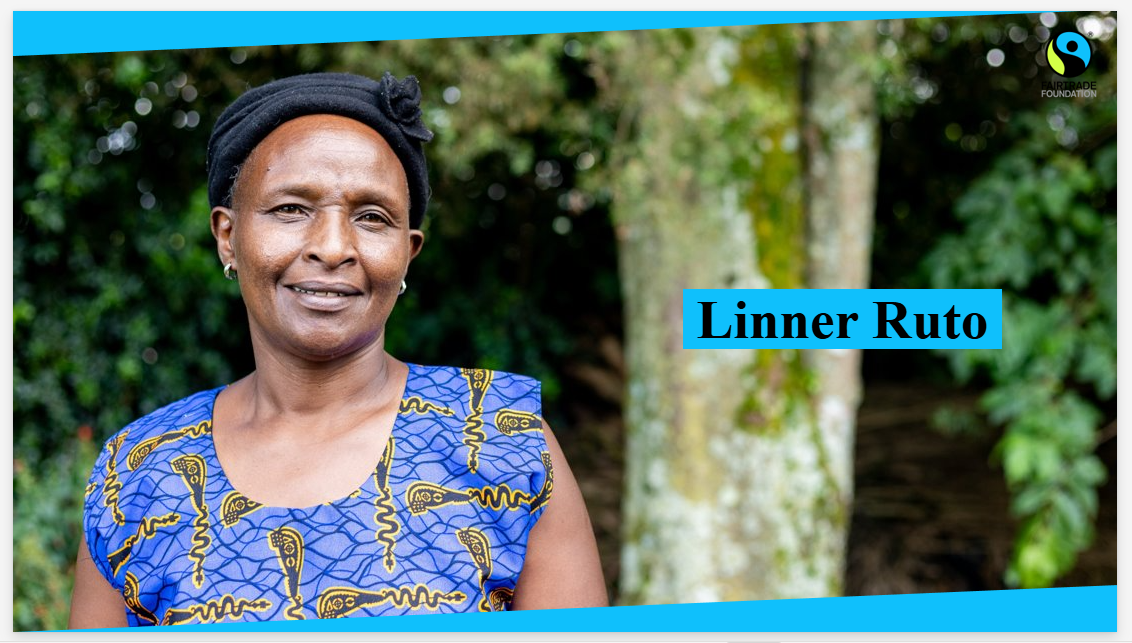 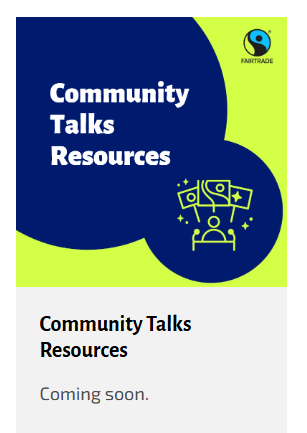 Training
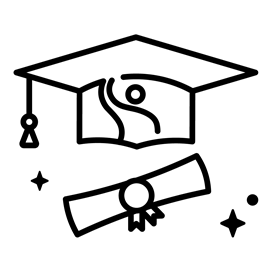 Presentations
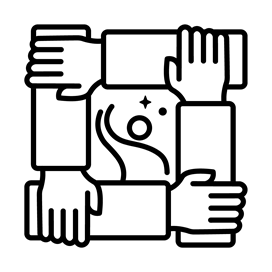 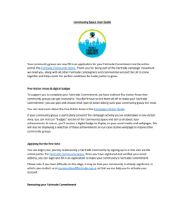 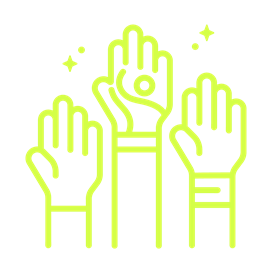 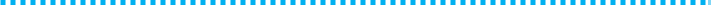 Photograph consent forms
[Speaker Notes: We are here to support your outreach and so we have begun putting together supporting resources for your Community Talks. You’ll be able to find them all in one place here on the resource library. Also, as we are just beginning the project, we have created what we think you’ll need but we are open to feedback if you think of anything else you might like us to create to support you.

Training
This training is one of two we have planned for this year- we will also have another identical training to this in September in the run up to Fairtrade Fortnight. So, if you rate this training, you can recommend it to others to come along later in the year. 
We are also recording this session, so if you want to re-visit any of the information you hear today in your own time, you’ll be able to do so.

PowerPoint & scripts
We have created a new “what is Fairtrade?” presentation that will be available from 25th April 2025 to download. You’ll be able to download this from the resource library, and if you are signed up to our monthly campaign newsletters, you’ll get an email linking you straight to it.

I can give you a sneak peek at the content today, but you’ll have to wait a little bit longer to see the full presentation.

We will also record a session of the team giving the presentation if you’d like to see how we present the information before hand, or if anyone can’t attend your Community Talk you can share the link with them to catch up. We wouldn’t recommend sharing the recording instead of giving your own talk as this will take away the person community touch we are hoping you can all give as campaigners.

The presentation tells the story of Fairtrade through the lens of tea farmers and workers, explains some of the key issues in the supply chain as well as telling the story of Linner a Fairtrade tea farmer from Kenya. It goes on to explain more about the benefits farmers and works can feel from being in a Fairtrade cooperative and how the Fairtrade premium works. Finally, it talks through how we can all take action locally and how campaigners can get involved with current national campaign actions.


Photograph consent forms
Sometimes campaigners like to share with us photographs of your wonderful events, however because of the introduction of GDPR laws the past few years we’ve found it hard to showcase these. If you would like to submit photographs to us on your Community Talks (which is by no means mandatory) you will have to ask everyone in the photograph to fill in and sign a photograph consent form. These can now be downloaded from our resource library.

Note on photography of under 18s. It is very difficult to obtain consent for anyone under 18, as their parents will need to fill out the forms for them. It is not enough for the school to have their own consent policy which has already been signed by parents. For this reason, you may not want to try to obtain photographs of talks to children or schools.]
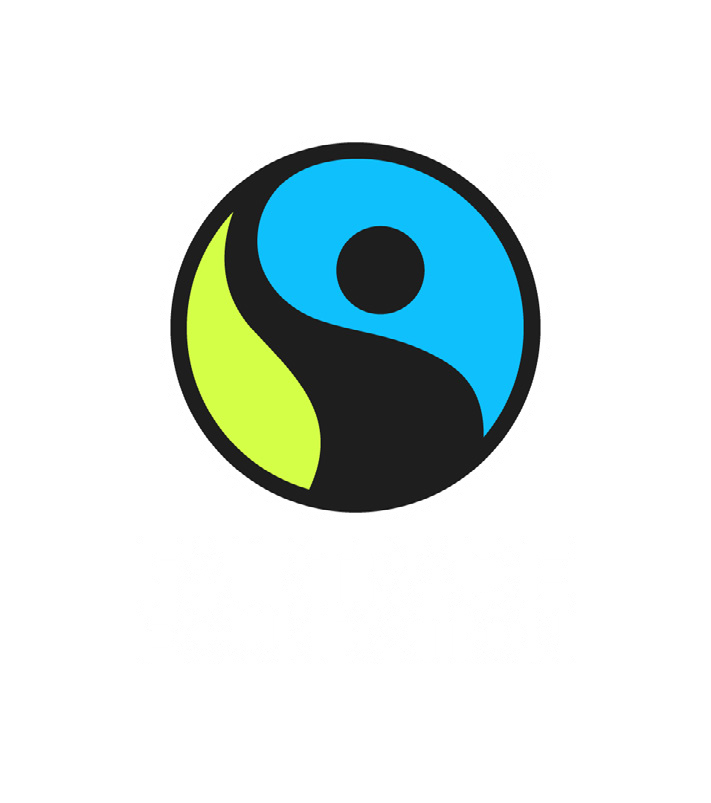 How to outreach & track events
Contacting existing and new supporters
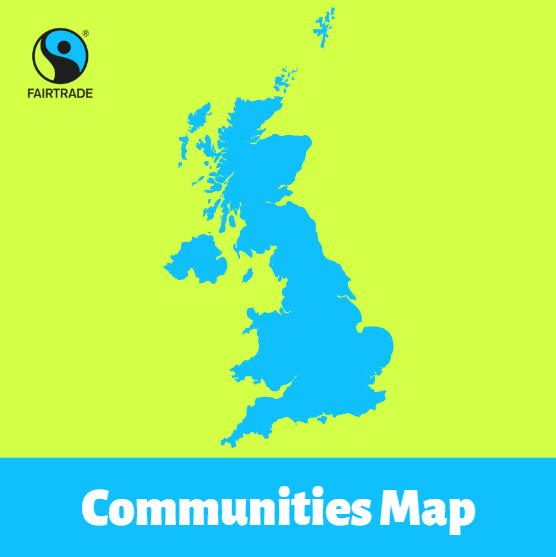 Finding existing allies through the Communities Map
Reaching out to local school & colleges, places of worship and Universities to become Fairtrade awarded groups.
Community event tracking form
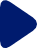 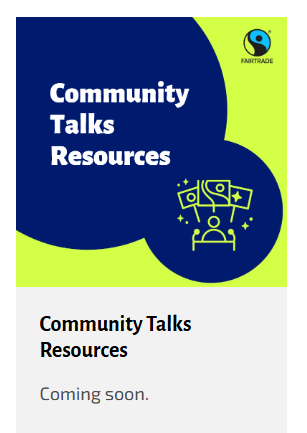 Online “Community event tracking form.”

Help us figure out how many people are being reached

Help us discover how far reachingthe impact of those talks are
[Speaker Notes: Outreach
Our expected audience for today is campaigners who are part of an existing Community group. This might mean that you are a Fairtrade Community (previously towns), a Fairtrade Place of Worship, a FT School/ College or a FT University. 
To find existing Fairtrade groups to collaborate with you can check out the Fairtrade Grassroots Groups Map – Google My Maps. Here you can look who is near you that may want a Community Talk.
Looking for new community allies. You might want to look locally for communities who are not on the map. This might mean reaching out to schools and places of worship locally and offering your services.

Also, we may have some attendees who aren’t currently a part of a local group. From here, you have two options 1) we can connect you to your local group and you can introduce yourself as someone who is interested in giving community talks, or 2) if there isn’t a local group near you we can help you set up your own group! If this is the case for you, after this session email us on hello@fairtrade.org.uk and we can be in touch to support you.


Tracking
This next part is very important to us at Fairtrade. We will be asking all campaigners who complete a Community Talk with our resources to fill in an online form. This is called the “Community Talks tracking form.”

Firstly, it will help us figure out how many people are being reached by Fairtrade campaigners and secondly what the impact of those talks are (for example, if people have enjoyed their talk, if they have gone on to join the Fairtrade award schemes and if they have taken action on Fairtrade issues).

By gathering this information, we will hopefully be able to see if we are giving you what you need and if the communities you are speaking to are getting what they need. In addition, if this tracking shows a positive outcome, we can hopefully put more resources into improving and growing the Community Speakers program.]
Elevator pitch
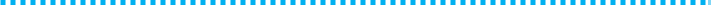 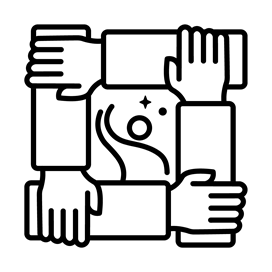 1.Start with a strong introduction: 

Grab your listener’s attention with a brief introduction about yourself.
2. Explanation: 

Highlight what Fairtrade does by giving a clear explanation and purpose, within your understanding.
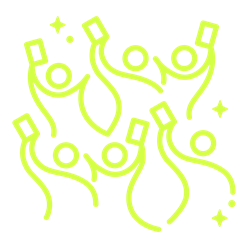 4. Take an action:
Encourage your listener to take the next step
3. Unique opportunity:
What is unique about Fairtrade that would make your audience passionate?
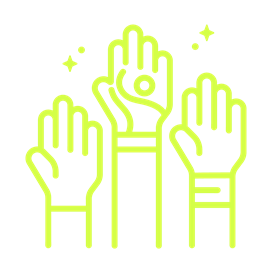 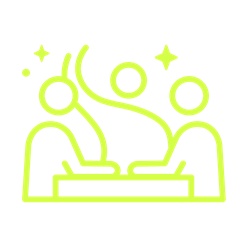 [Speaker Notes: For the next 10-15 minutes (depending on how long the training took) we will now go into break out rooms for an opportunity to meet other campaigners and practice some of what you’ve learnt so far. We will then have 5 minutes back in the main room together for final comments.

Elevator pitch activity
We are going to together write our Fairtrade elevator pitch. This is the idea that you should be able to “pitch” a topic in 60 seconds.

In your groups consider the following
Start with a strong introduction: Grab your listener’s attention with a brief introduction about yourself. Include your name, how role in the Fairtrade movement and why you care about trade justice.
Explanation: Highlight what Fairtrade does by giving a clear explanation and purpose, within your understanding.
Unique opportunity: What is unique about Fairtrade that would make your audience passionate? Do you have one key fact and statistic that you’ve read on our website that you found interesting that you could share? Is your community group uniquely positioned to act for Fairtrade?
Take an action: Encourage your listener to take the next step, whether it's committing to buying Fairtrade, signing up to become a group, or signing a petition on our website.]
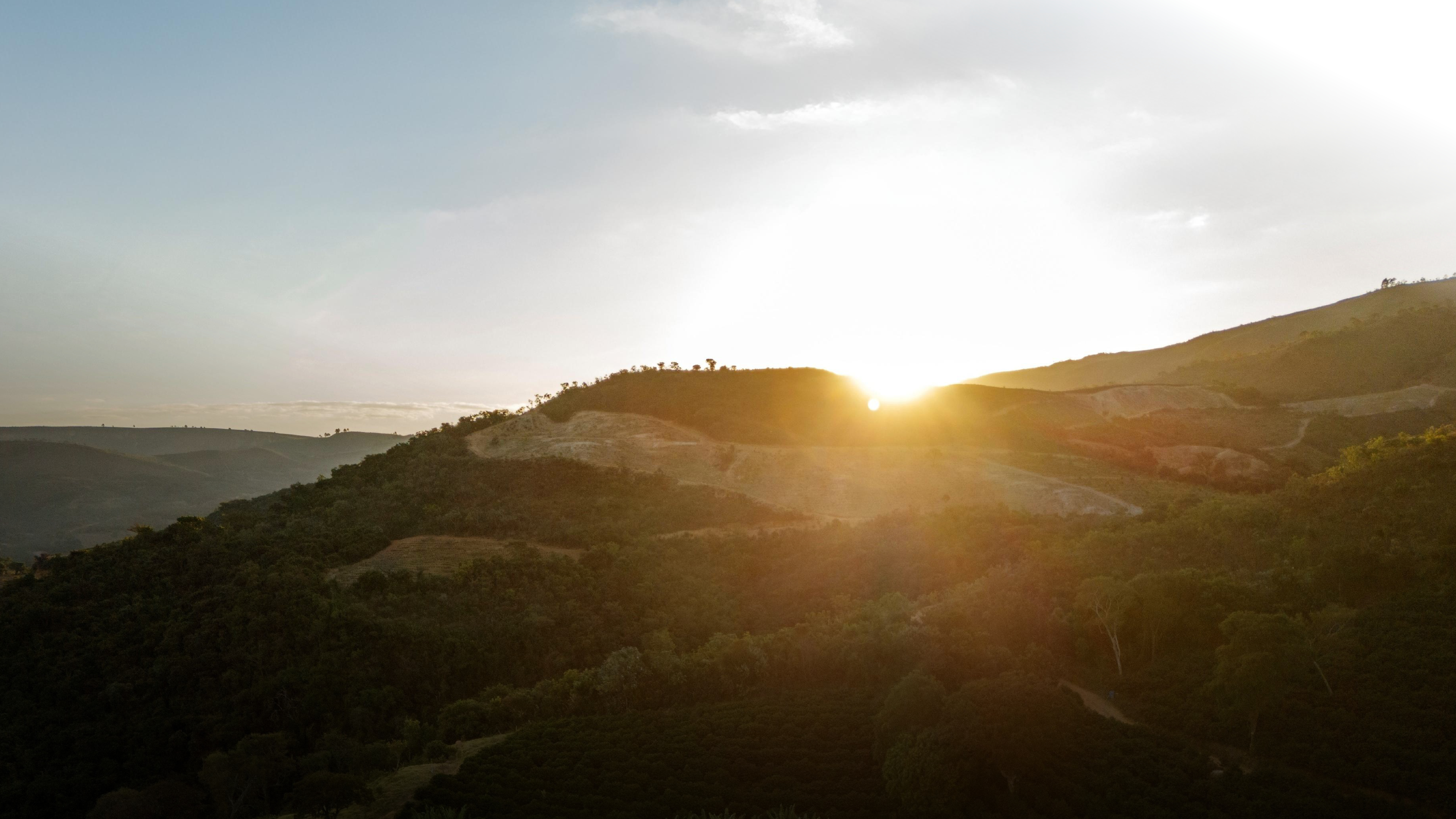 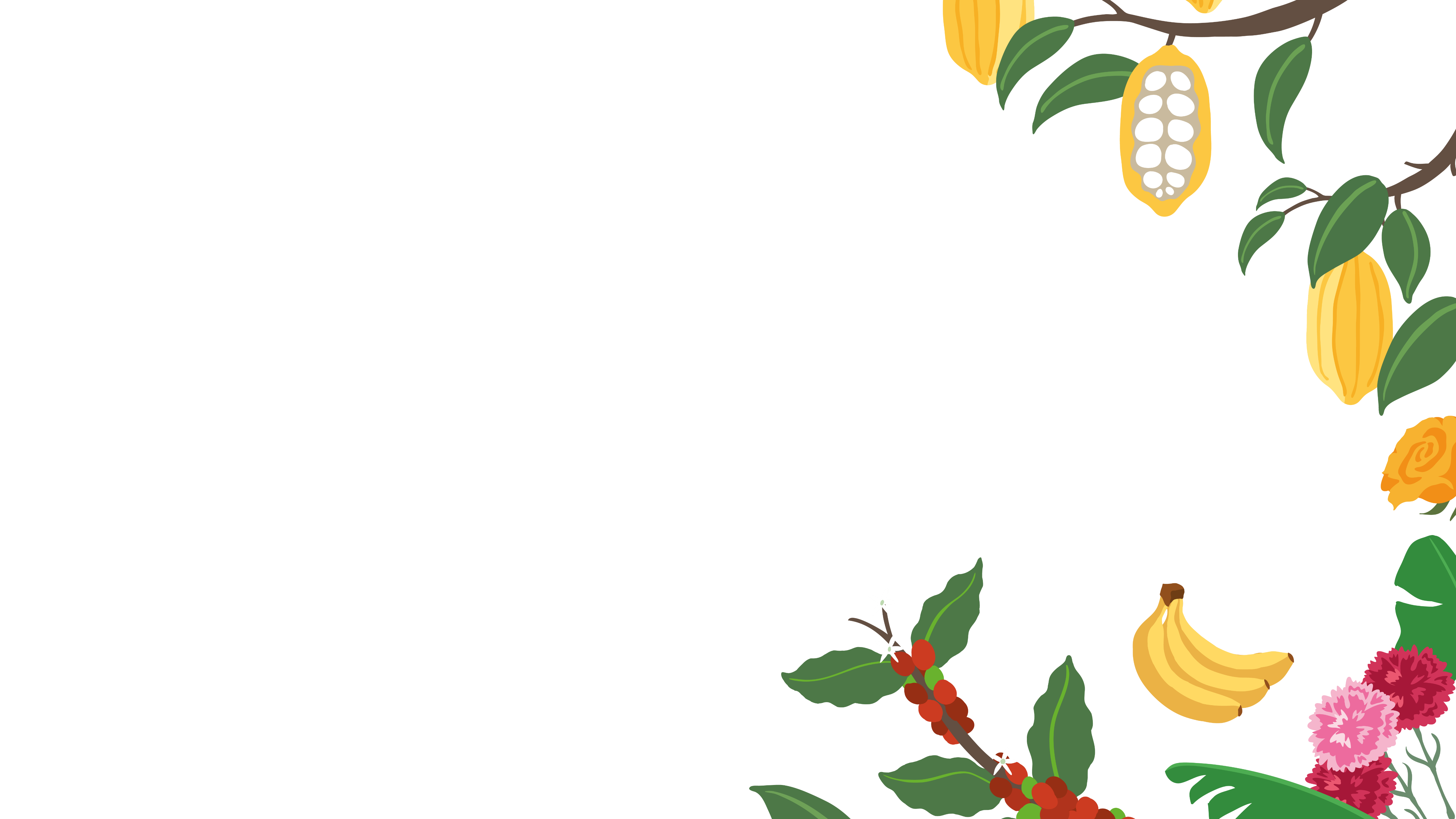 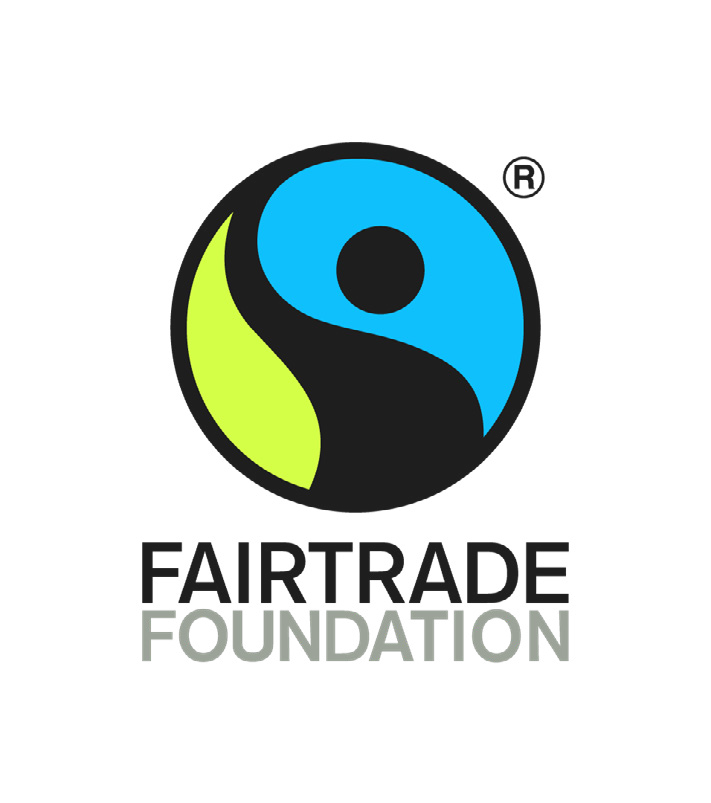 Thanks for your commitment to Fairtrade!
fairtrade.org.uk
Fairtrade Foundation Unit 5.07, The Loom, 14 Gower’s Walk, London E1 SPY
Tel: +44 (0) 207 405 5942
Email: commercial@fairtrade.org.uk
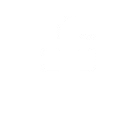 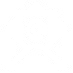 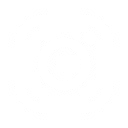 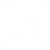 Photography credits: Fairtrade Foundation, Mohamed Aly Diabaté,  Fairtrade Africa, CLAC, Eduardo Martino, Gina Rosas, Fairtrade NAPP, Fairtrade Česko a Slovensko, Bodega Argento, Zamira Ramirez, Fairpicture, Vincent Owino, Sukambizi Association Trust, YEYASSO, Cooperativa Minera Limata Ltda., South Asian Sourcing Pvt. Ltd.

Registered charity no. 1043886 A company limited by guarantee, registered in England and Wales No. 2733136